Inventory Management
Chapter no 7
Inventory Management
Inventory management is a discipline primarily about specifying the shape and placement of stocked goods.
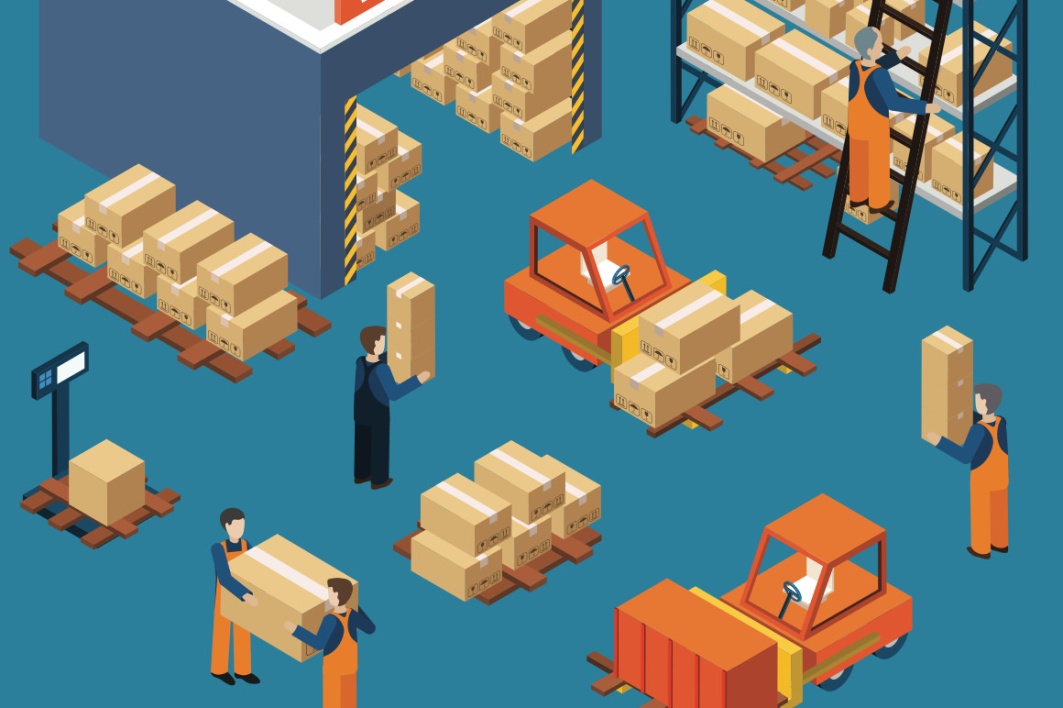 What is Inventory ?
Inventory is the stock of any item or resource used in an organization and can include:

 Raw materials
 Finished products
 Component parts
 Supplies 
Work-in-process
Inventory System
Is the set of policies and controls that

 Monitor levels of inventory 
 Determines what levels should be maintained
When stock should be replenished
How large orders should be

Firms invest 25-35 %of assets in inventory.
Inventory control
Allow to have a better overview of stock.

It allows companies to manage

 Where
What
How much

 is in their current inventory.
Inventory Management
Effective inventory aspects core to inventory management are

Purchasing
Production 
Sales
Inventory control
It is all about balancing input and output
 
Of

Stock Inventory for maximum efficiency.
Inventory control
Control of inventory, which typically represents 45% to 90% of all expenses for business, is needed to ensure that the business has the right goods on hand to avoid stock-outs, to prevent shrinkage (spoilage/theft), and to provide proper accounting.
Inventory control
Many businesses have too much of their limited resource, capital, tied up in their major asset, inventory. 
Worse, they may have their capital tied up in the wrong kind of inventory. 

May be old
Worn out 
Shopworn 
Obsolete
Wrong sizes 
 Wrong colors 

There may be an imbalance among different product lines that reduces the customer appeal of the total operation.
Inventory Valuation
Valuation of inventory is normally stated at 
Original cost
Market value
Current replacement costs
 whichever is lowest.

 This practice is used because it minimizes the possibility of overstating assets.
Ideal Inventory
The ideal inventory and proper merchandise turnover will vary from one market to another. 

Average industry figures serve as a guide for comparison.
Ideal Inventory
The best inventory control management system solutions allow you to know when to increase or reduce production. 

It makes sure that you know how to maximize production value and also what to do with your stock at hand.
Holding Cost / Too large inventory
Too large an inventory may not be justified because the turnover does not warrant investment.

Lead to over production

Extra cost is required to properly store and manage them (e.g. companies dealing in  fresh products).
Shortage costs / Too small inventory
If products are not available to meet demand,

Too small an inventory
Equipment is not running at maximum efficiency
Employees are idle
Company run out of stock
May minimize sales and profits

Customers can go somewhere else to buy what they want where it is immediately available
Inventory policy
Minimum inventories based on reordering time need to become important aspects of buying activity. 
 
Efficient inventory policies can minimize the cost of
 Stock outs
 Carrying costs
 Material purchases
Storage costs
Vedio link for inventory management process
https://www.youtube.com/watch?v=iMRVt55udaU